The Patent Market for Lemons
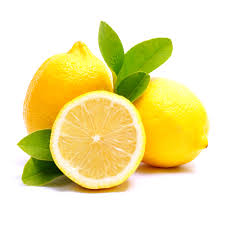 1